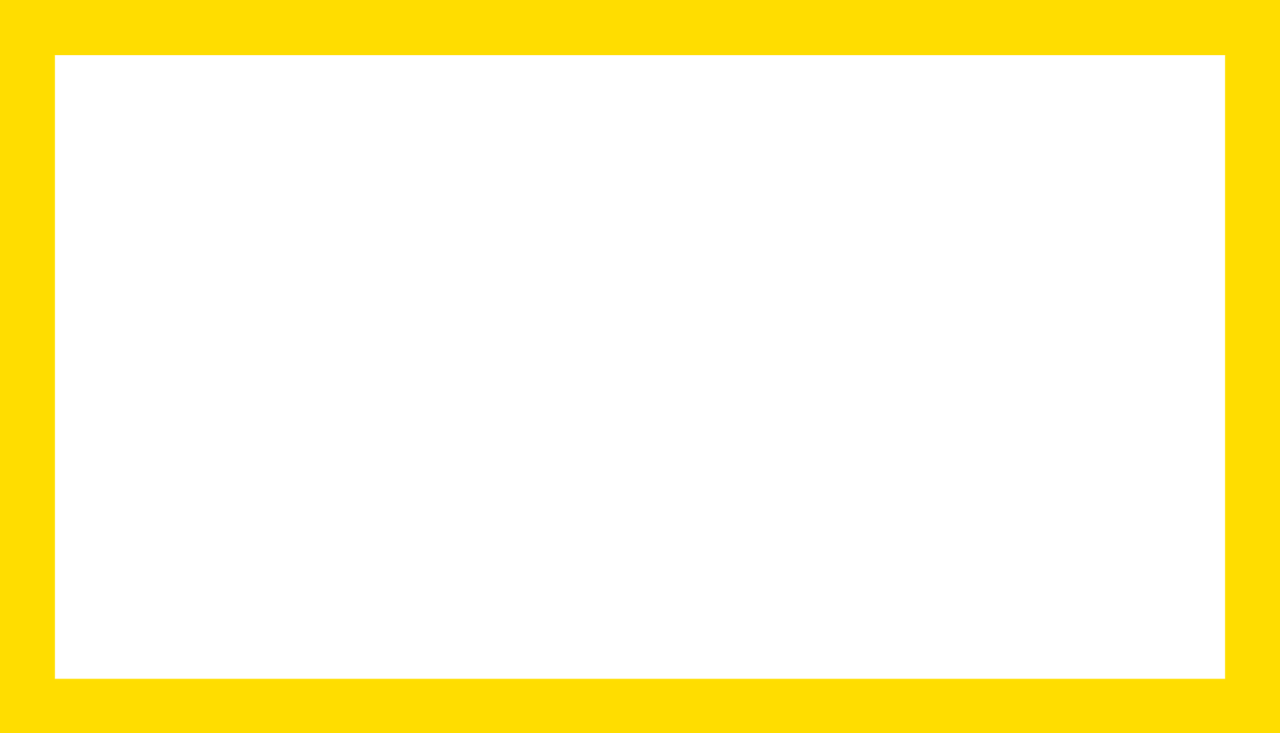 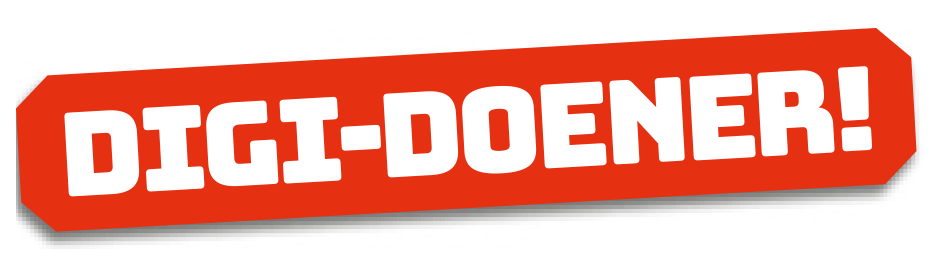 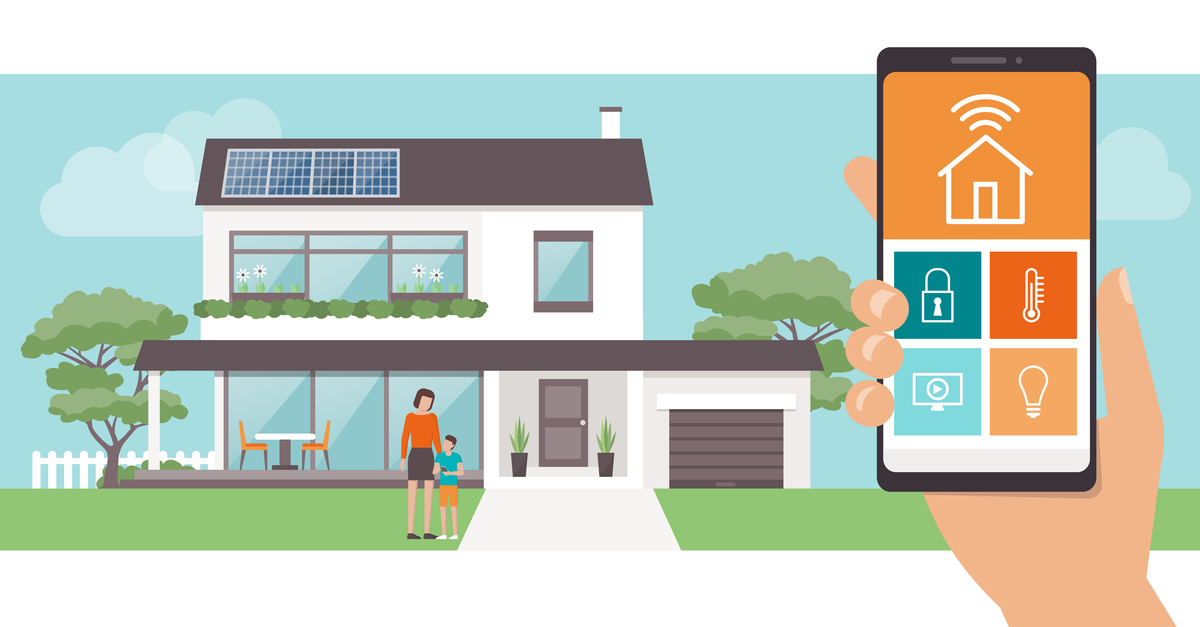 Technologie in huis
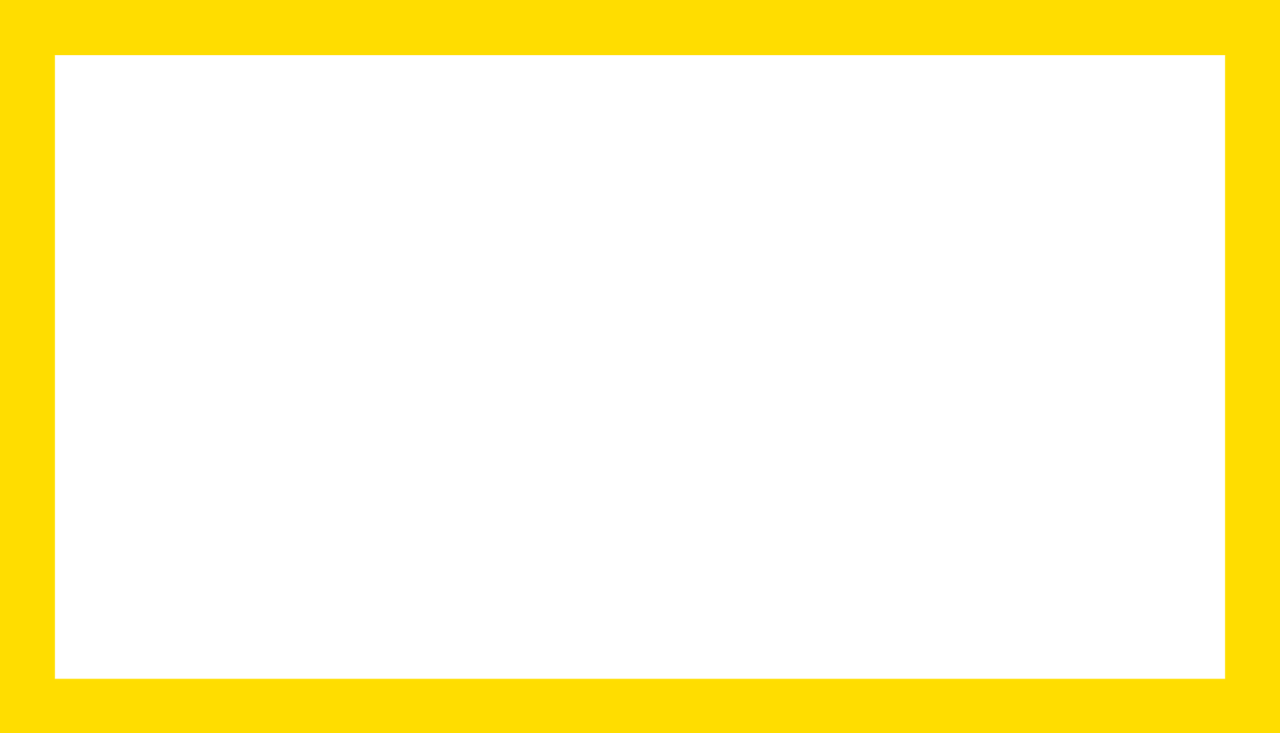 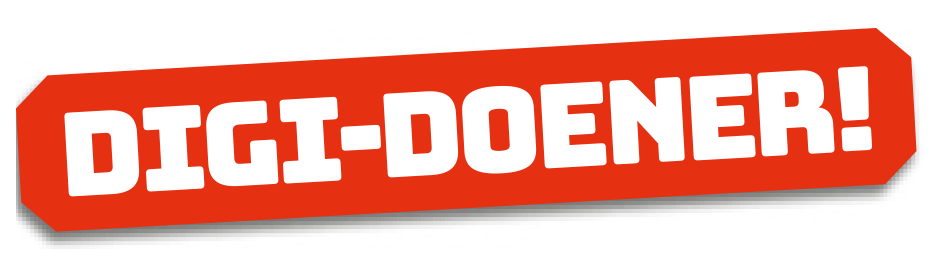 In wat voor huis woon jij?
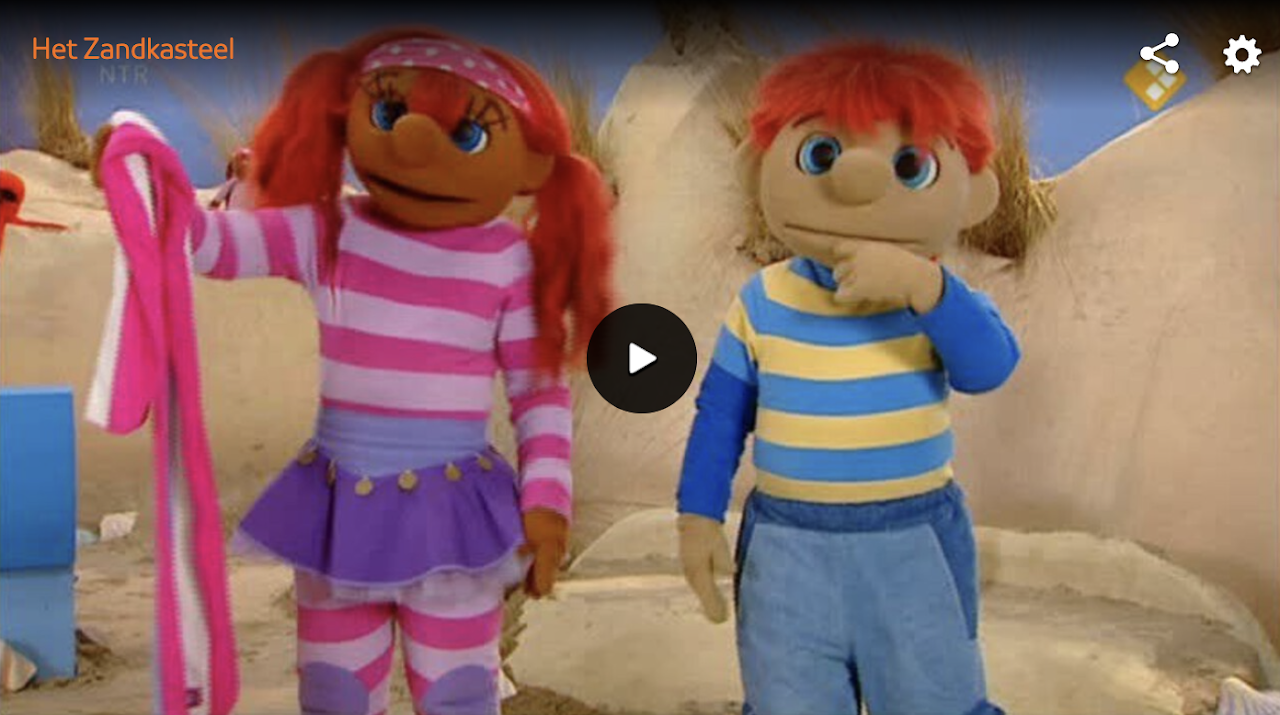 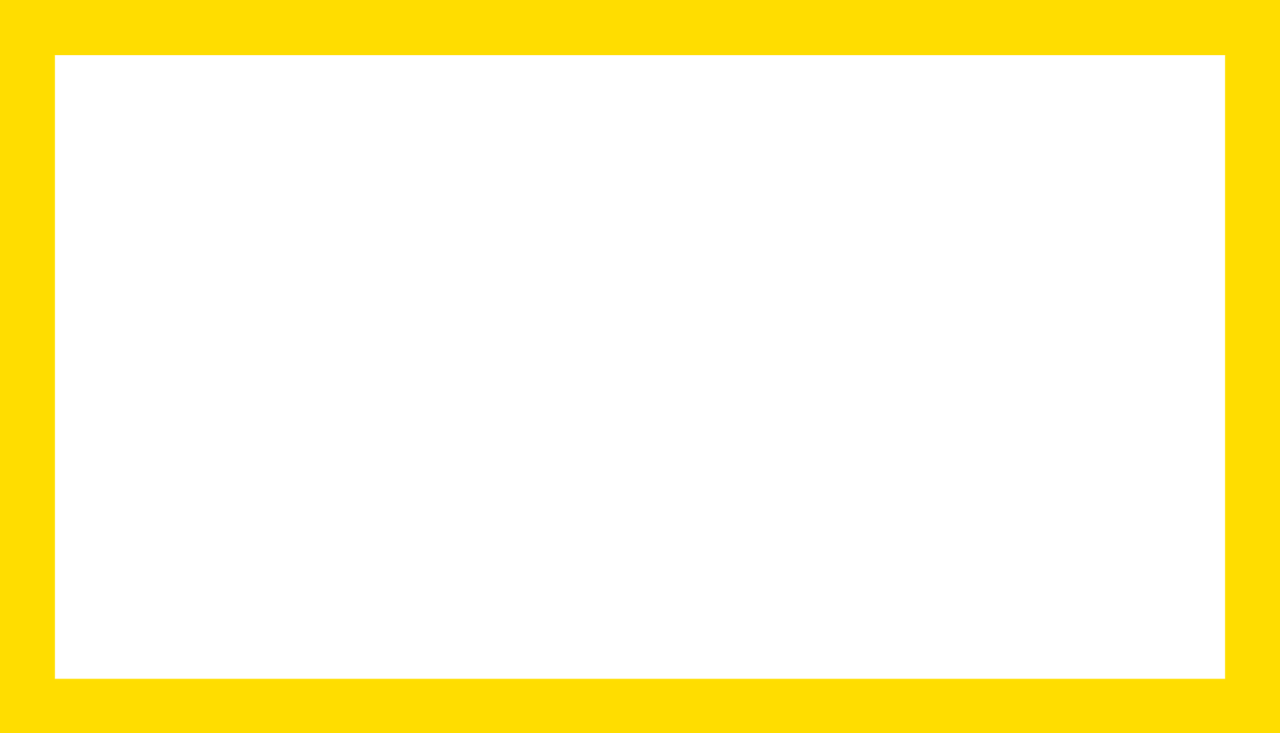 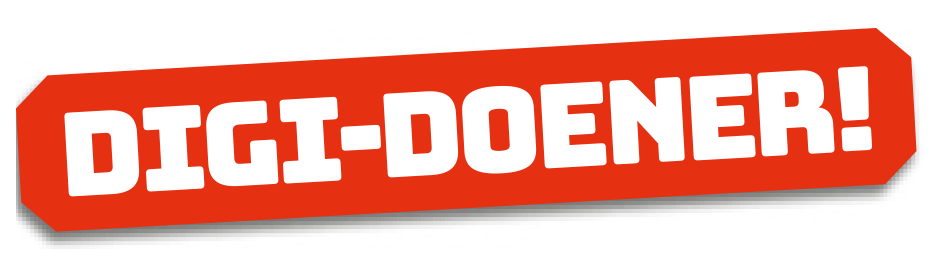 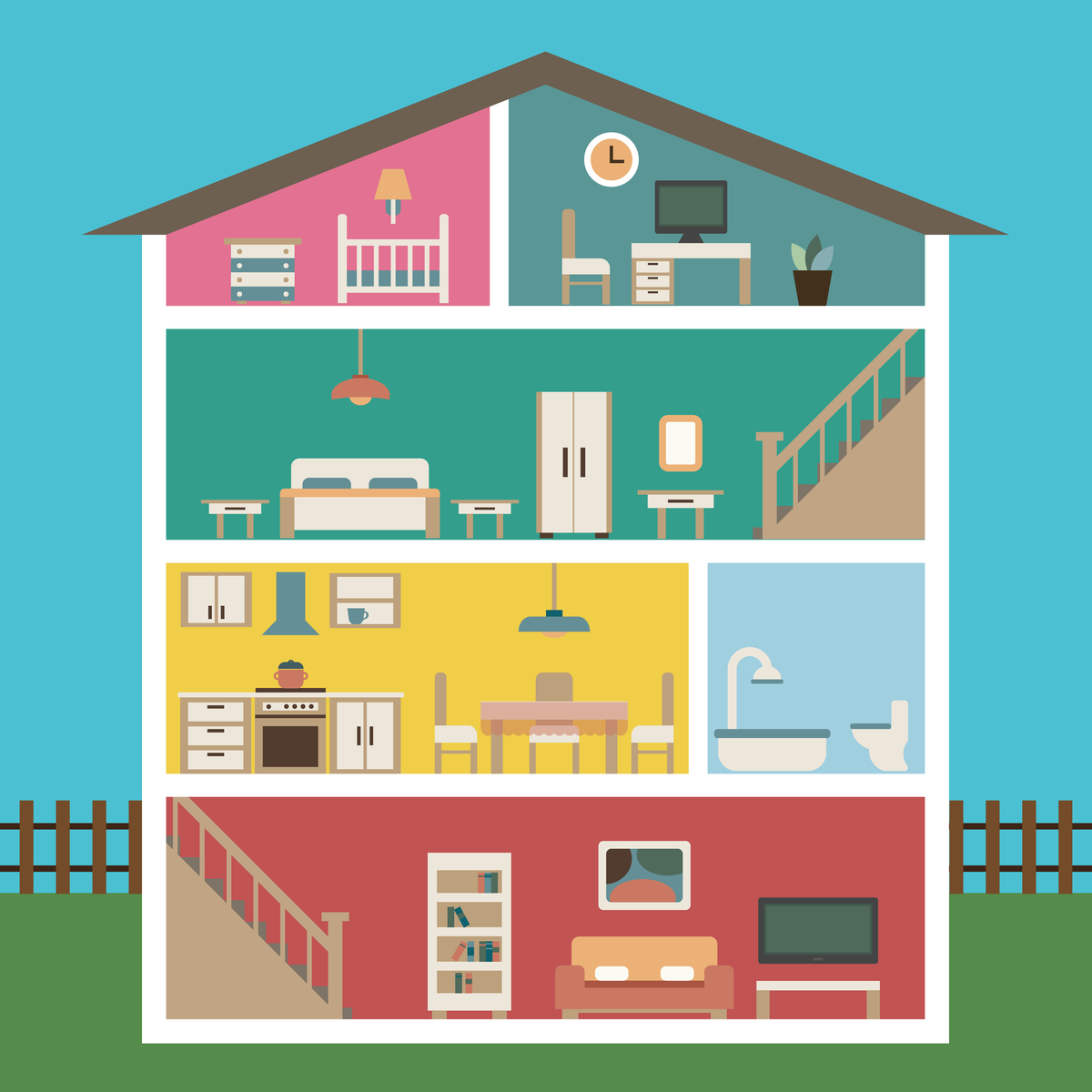 Welke kamers heeft jouw huis?
Start 0:10
Eind 1:34
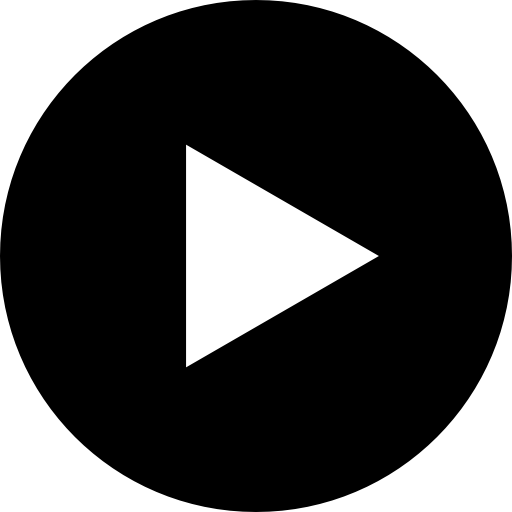 Start 2:04
Eind 2:23
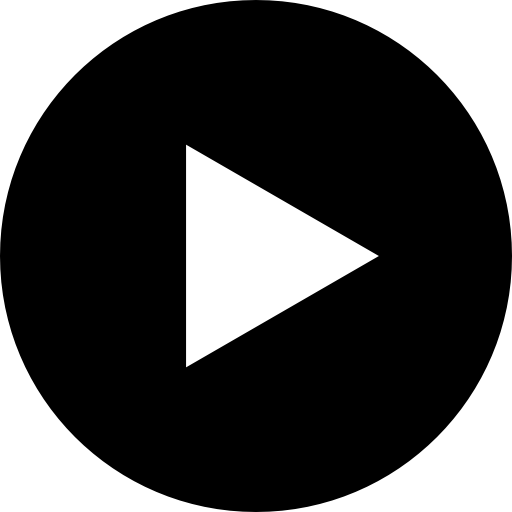 Start 0:05
Eind 1:11
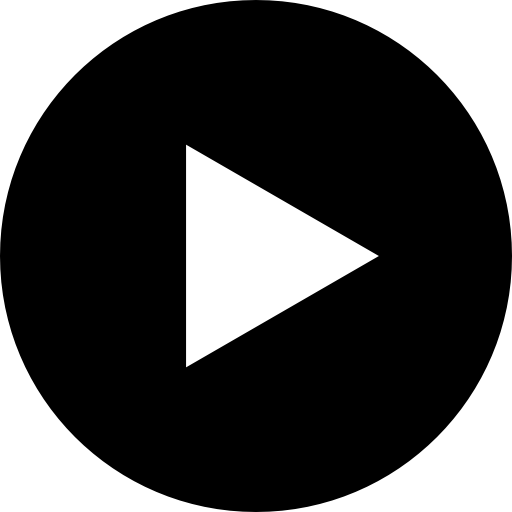 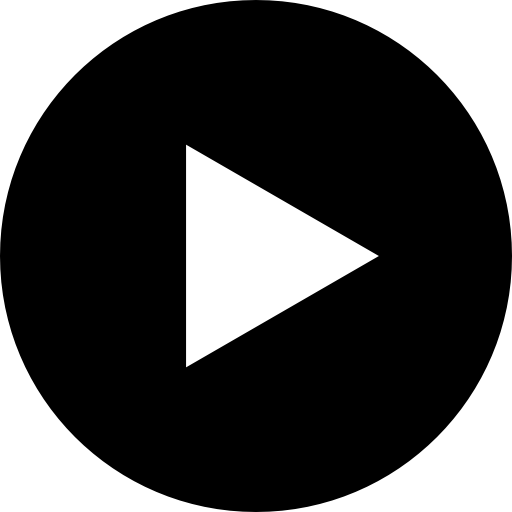 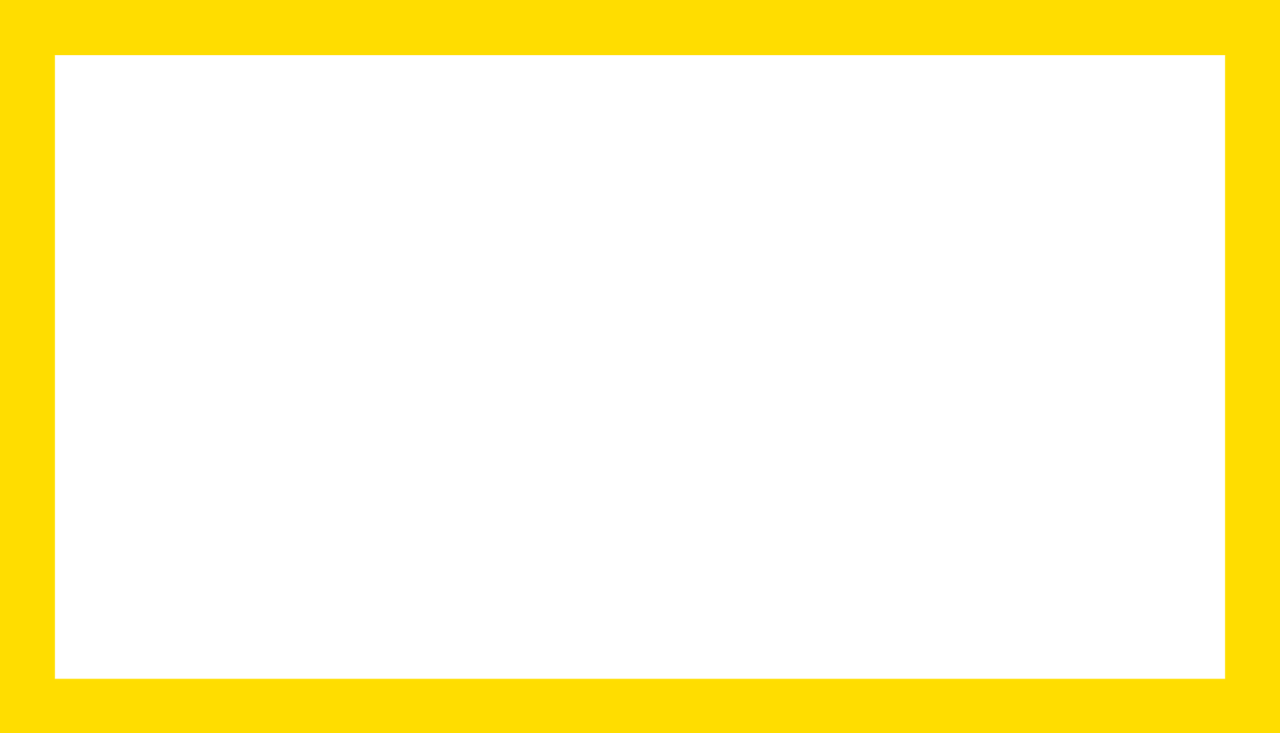 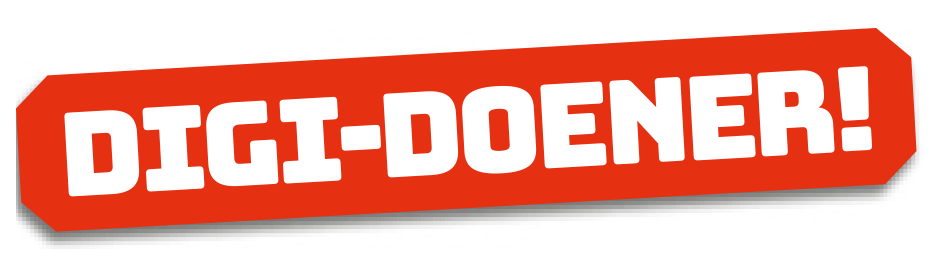 Wat is een slim huis?
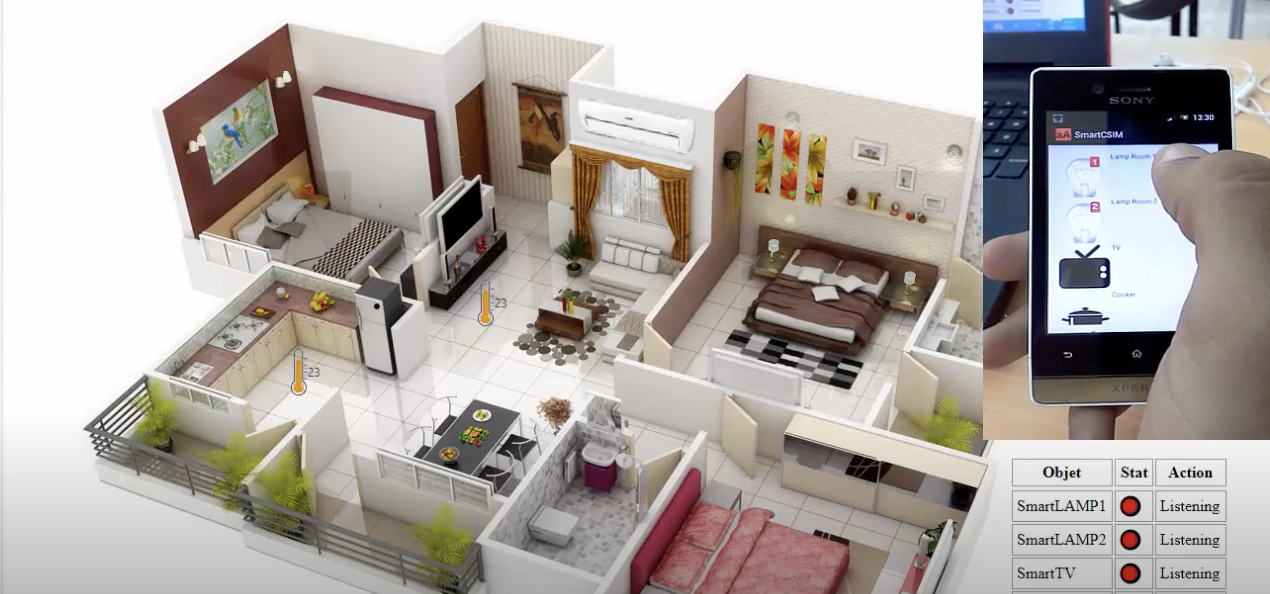 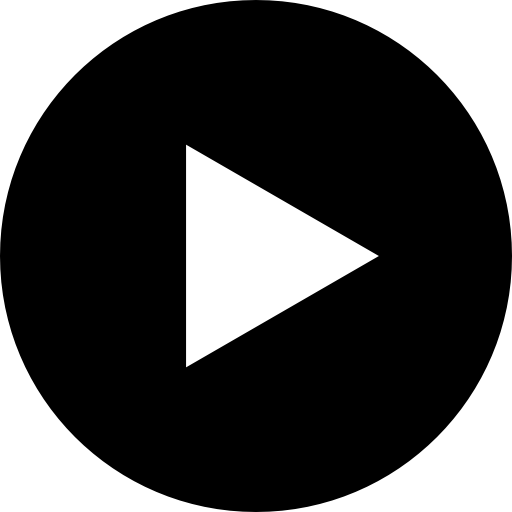 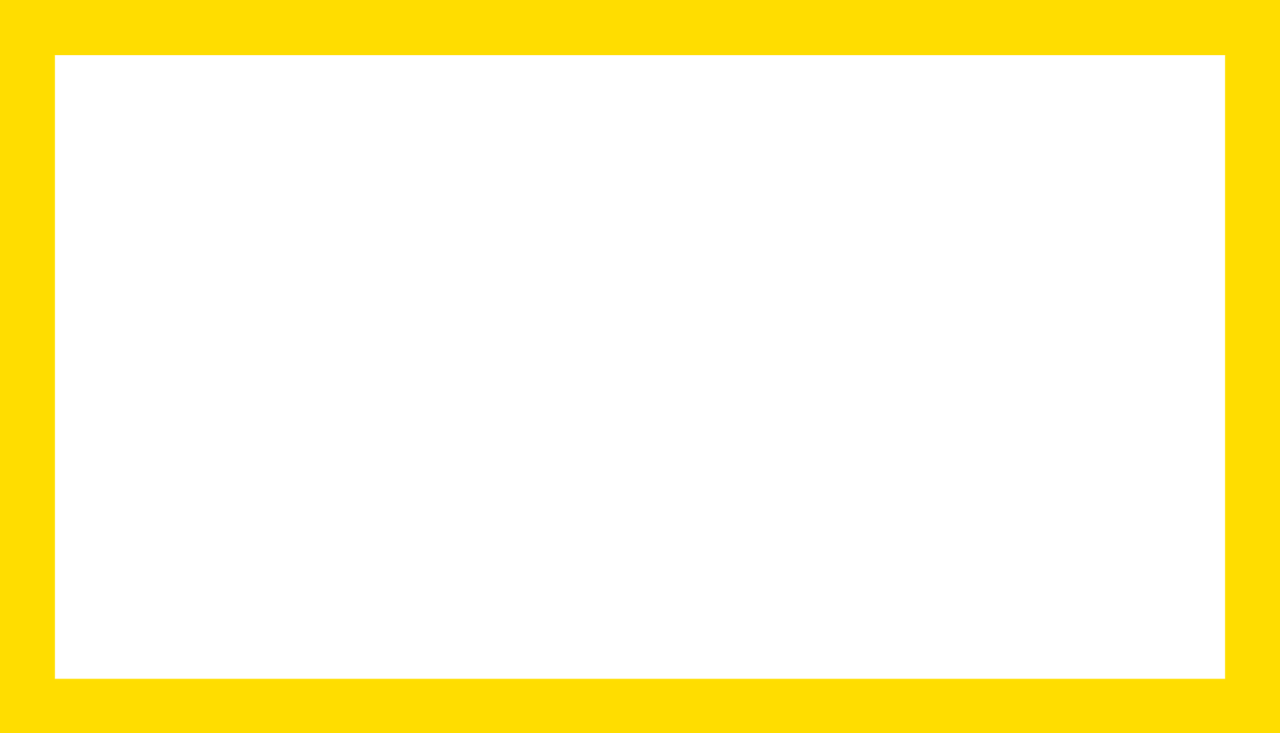 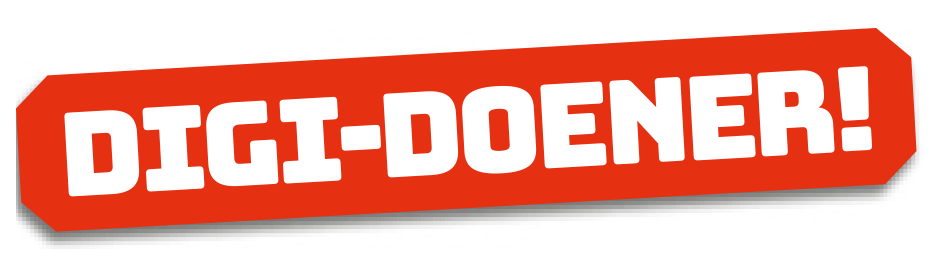 Pictogrammen bij slimme apparaten
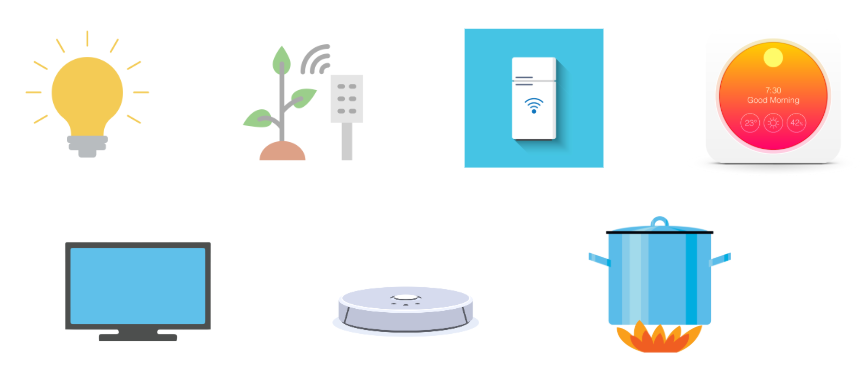 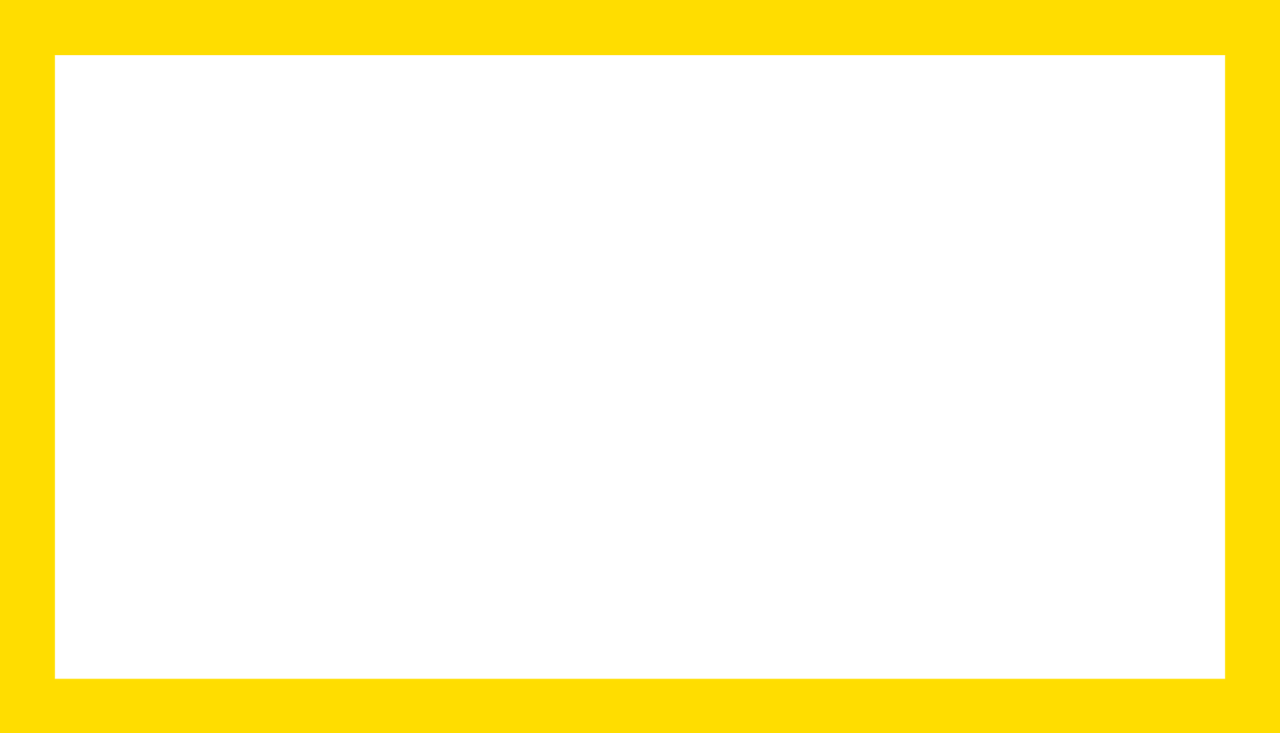 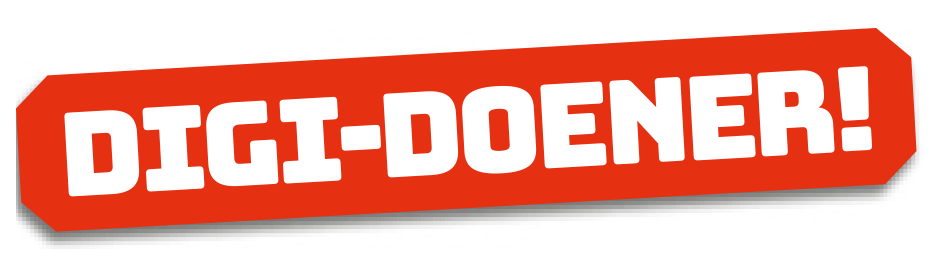 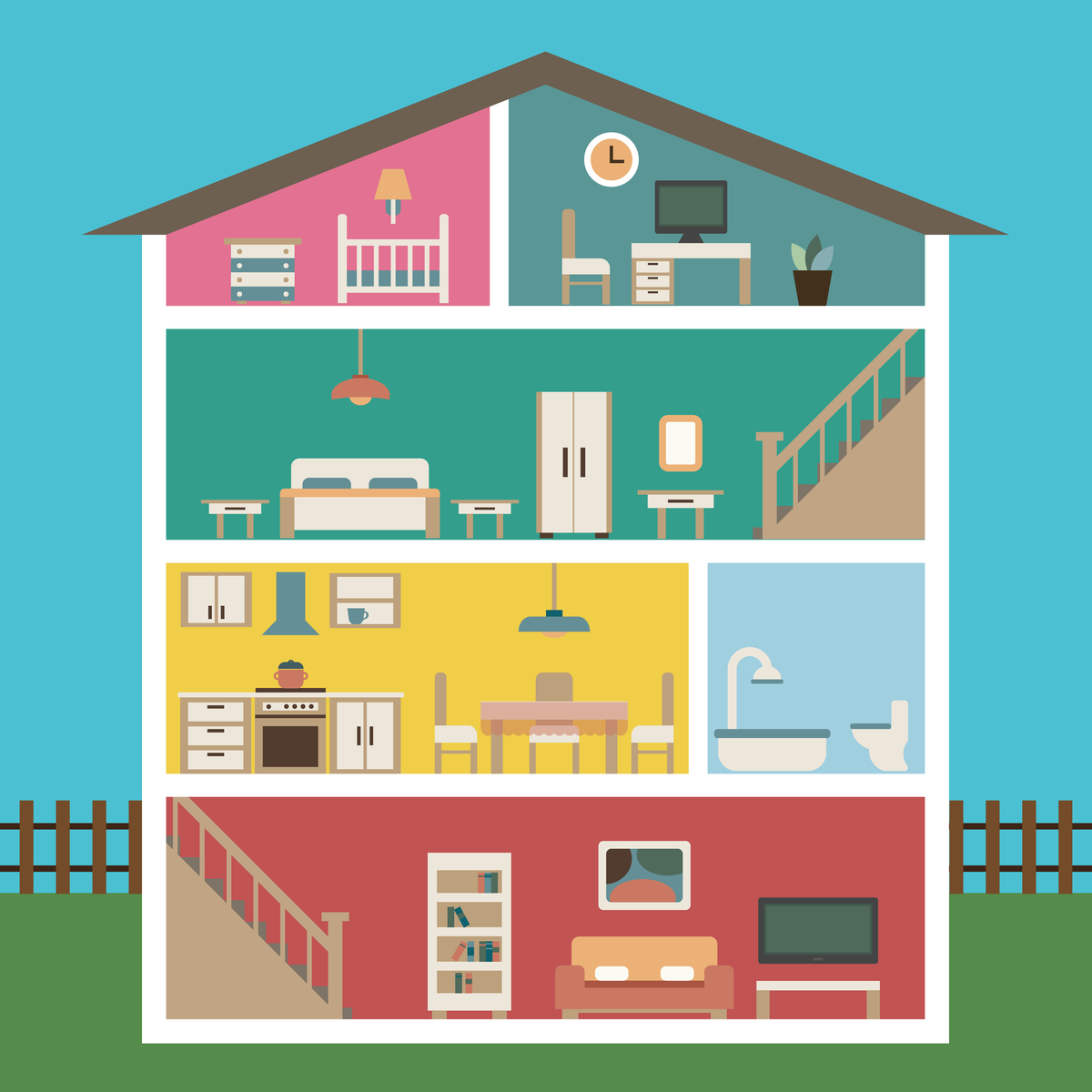 Kies een pictogram
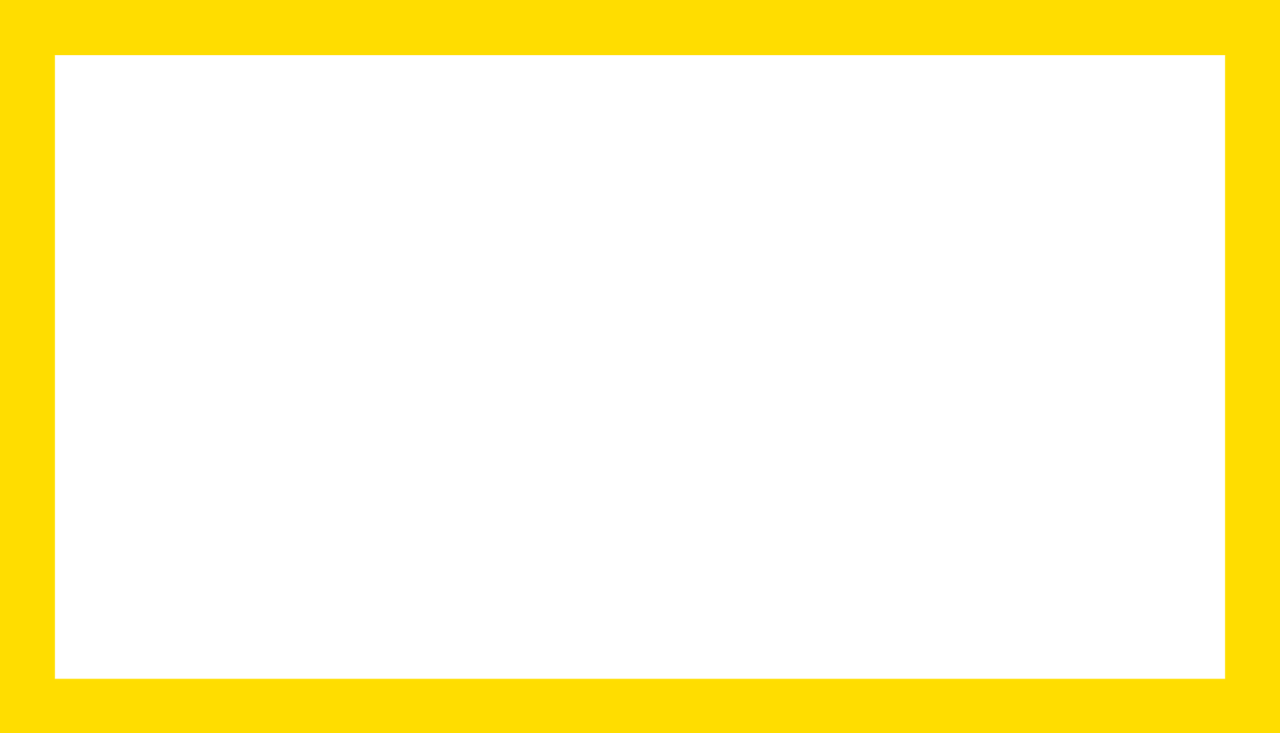 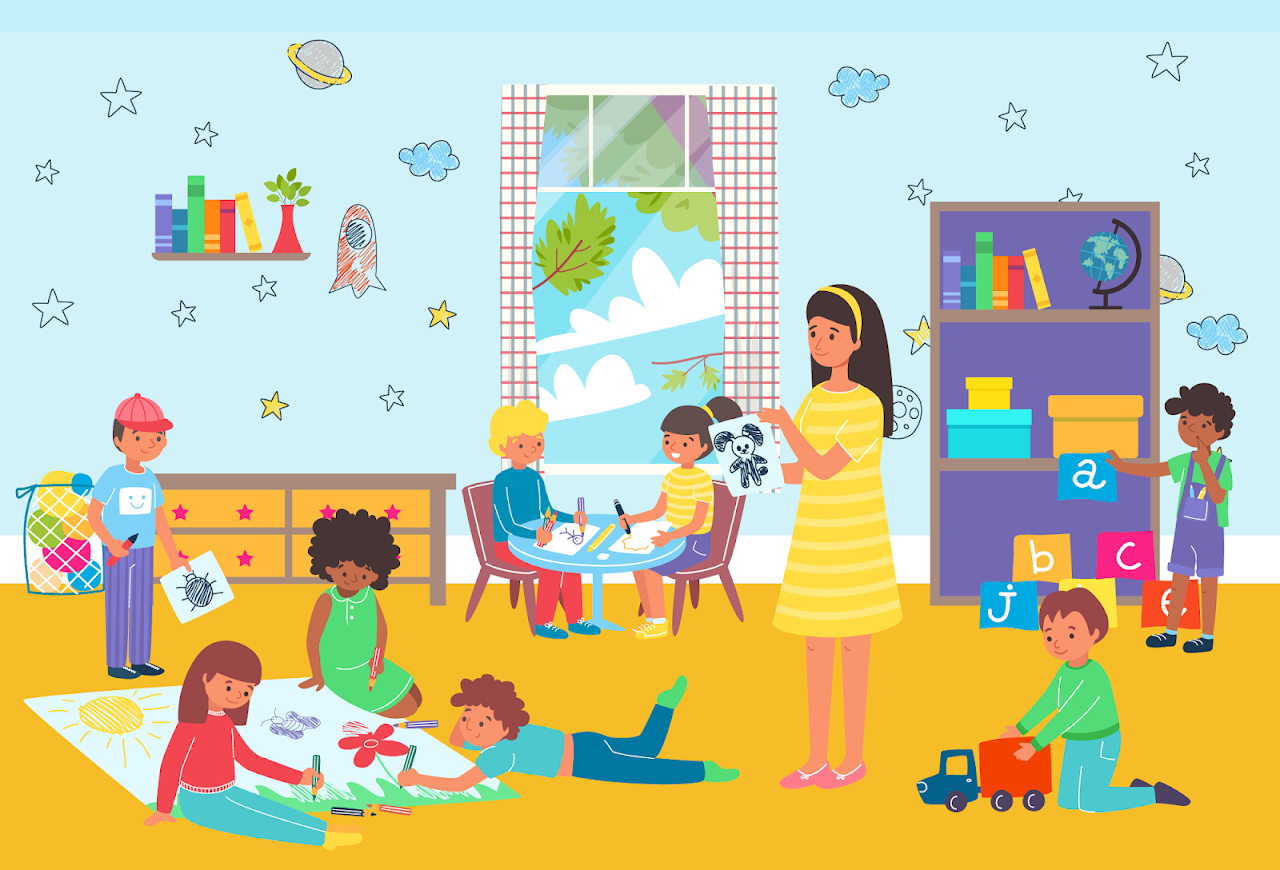 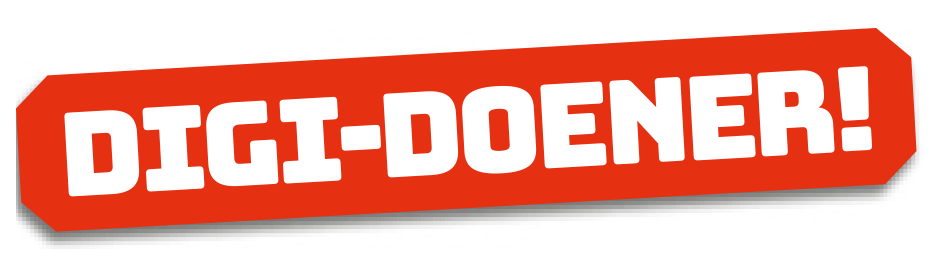 Een slimme klas spelen
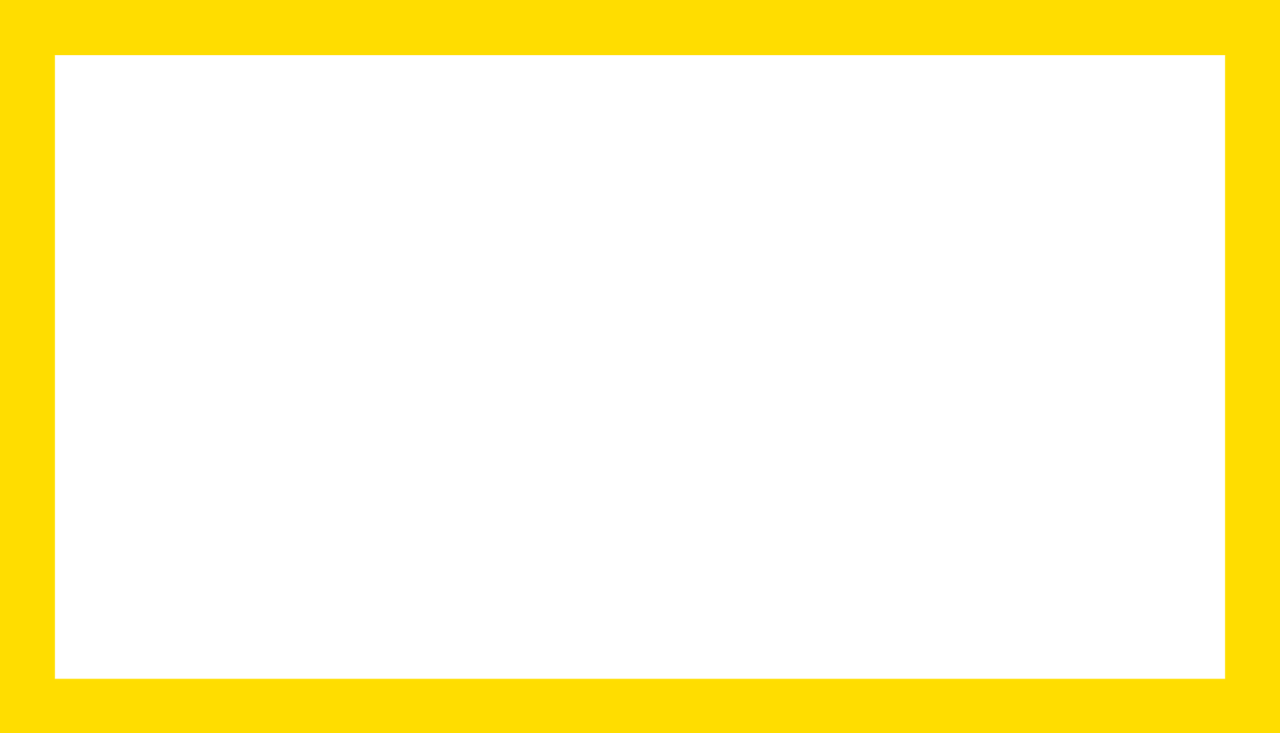 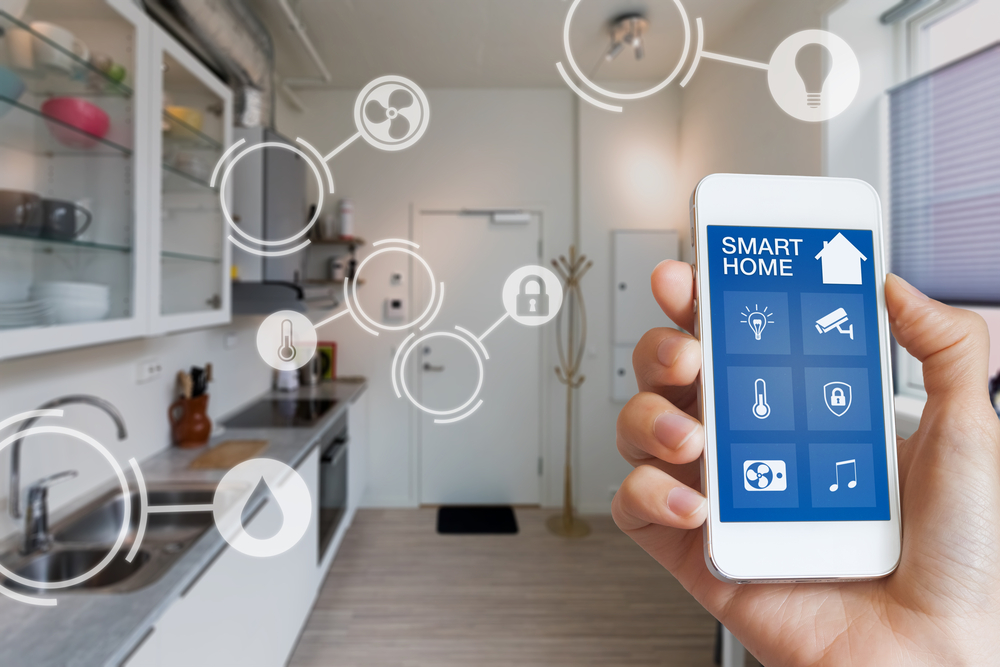 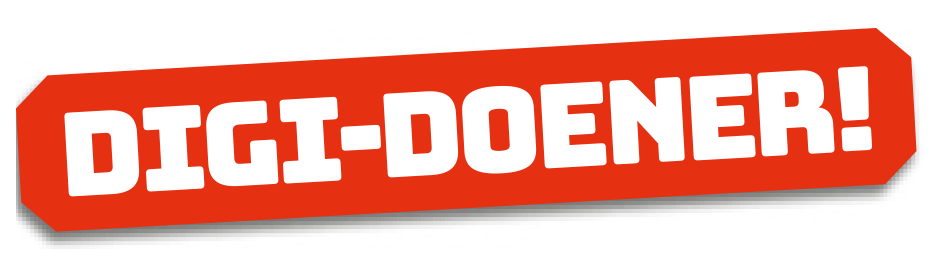 Heb je slimme apparaten nodig?